СЕМЕЙНАЯ ЭКОНОМИКА
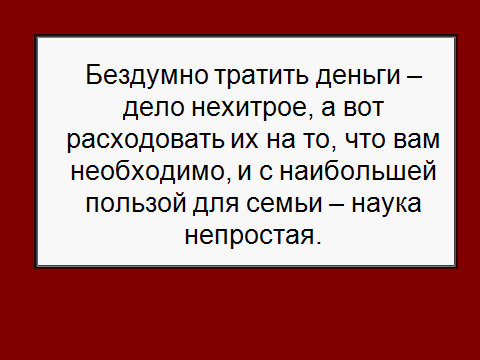 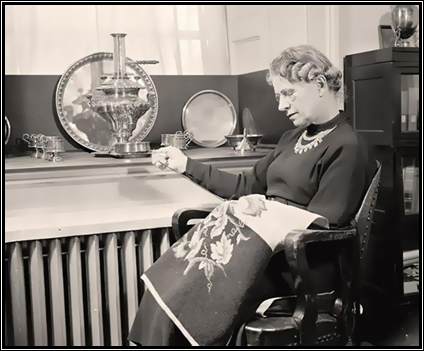 Раньше в состоятельных домах работали экономки, которые ведали хозяйством
«Бюджет»- в переводе со старонормандского- «денежная сумка» - …
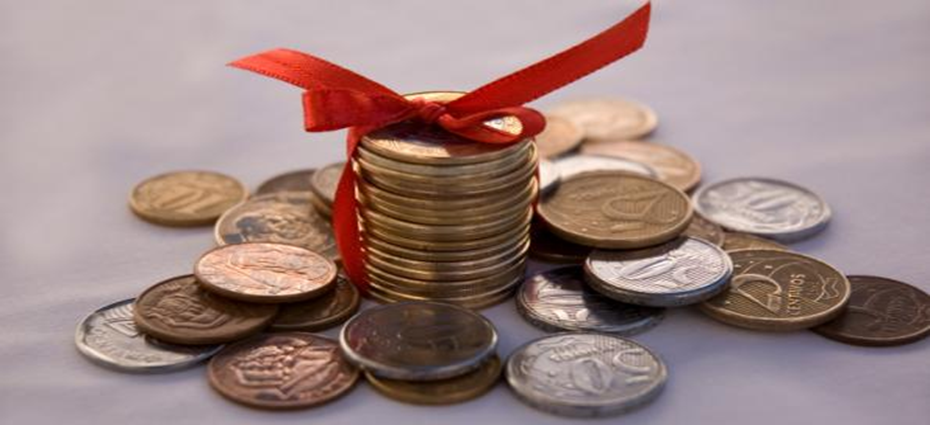 Доходы семьи:
денежные          натуральные     предоставление льгот
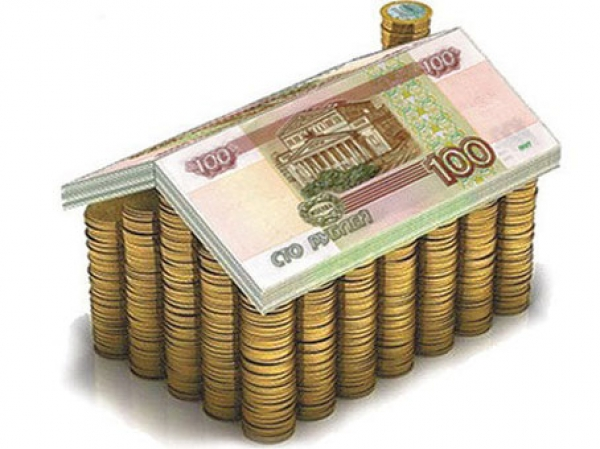 Семейные доходы
постоянные
 

Расходы             переменные  



                                         единовременные
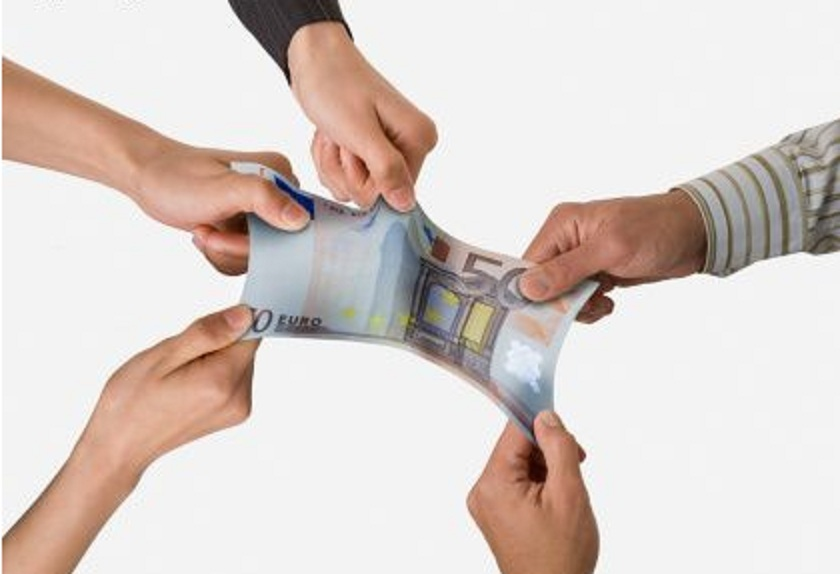 Типы семей:
Семьи с фиксированными доходами.
 Семьи с переменными доходами.
Семьи со смешанными доходами.
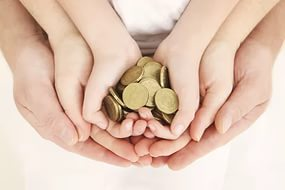 Работа по группам
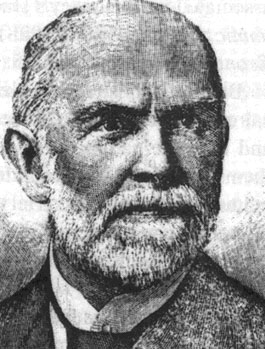 ЗАКОН ЭНГЕЛЯ:

С ростом доходов семей удельный вес расходов на питание снижается, доля расходов на одежду, жилище и коммунальные услуги меняется мало, а доля расходов на удовлетворение культурных и иных нематериальных нужд заметно возрастает.
Вопросы:1. Переменный или фиксированный доход у семьи? Почему?2. Семья склонна к потреблению или к сбережению? Почему? 3. Что  такое смешанный доход?4. Какая семья с переменными или с фиксированными доходами страдает от инфляции больше? Почему?
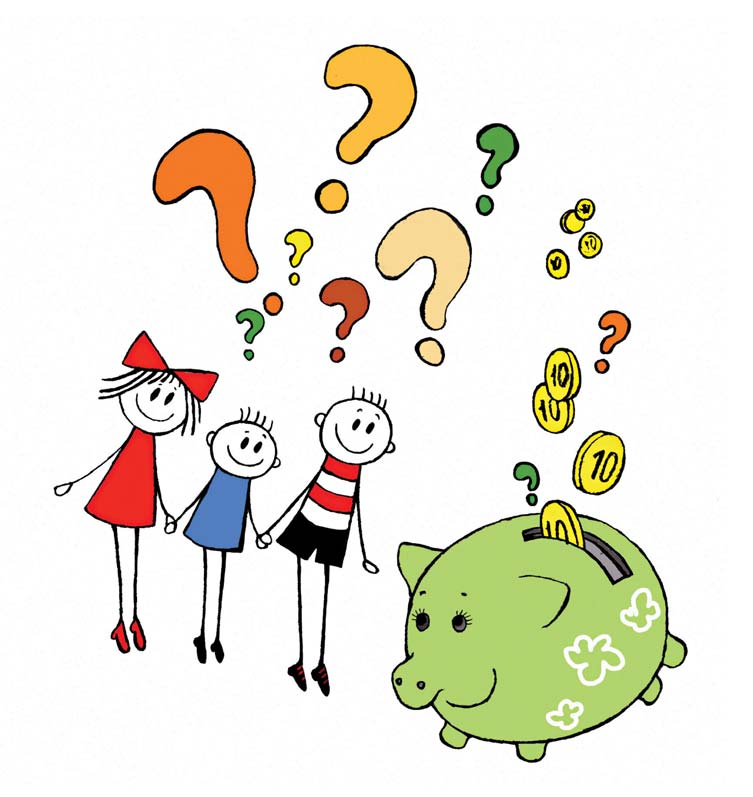 Среднемировые показатели:
MPS+ MPC=1
0,25коп.+0,75коп. = 1,0 рубль
Или
25%+75%= 100%
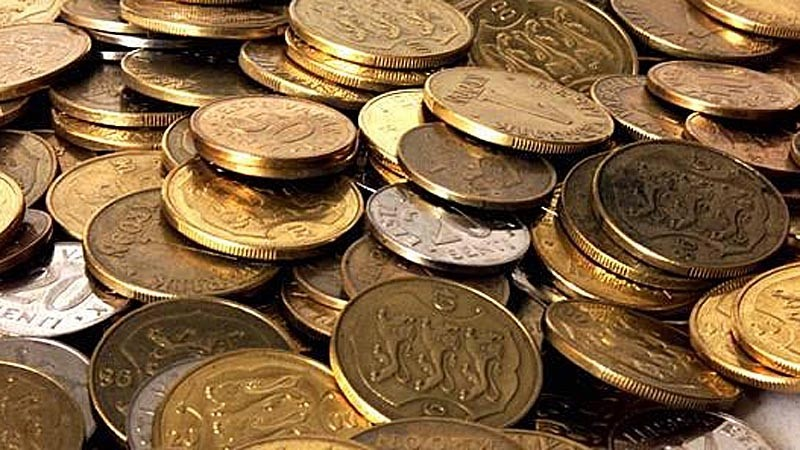 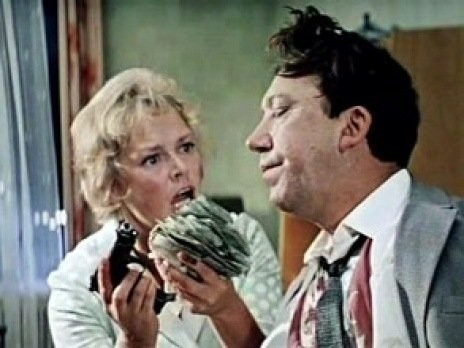 Типы семей:
MPS (предельная склонность к сбережению)+ MPC (предельная склонность к потреблению)=1

1).  0,30коп.+0,70коп. = 1,0 рубль-
семья склонна к сбережению

2). 0,15коп.+0,85коп. = 1,0 рубль-
семья склонна к потреблению
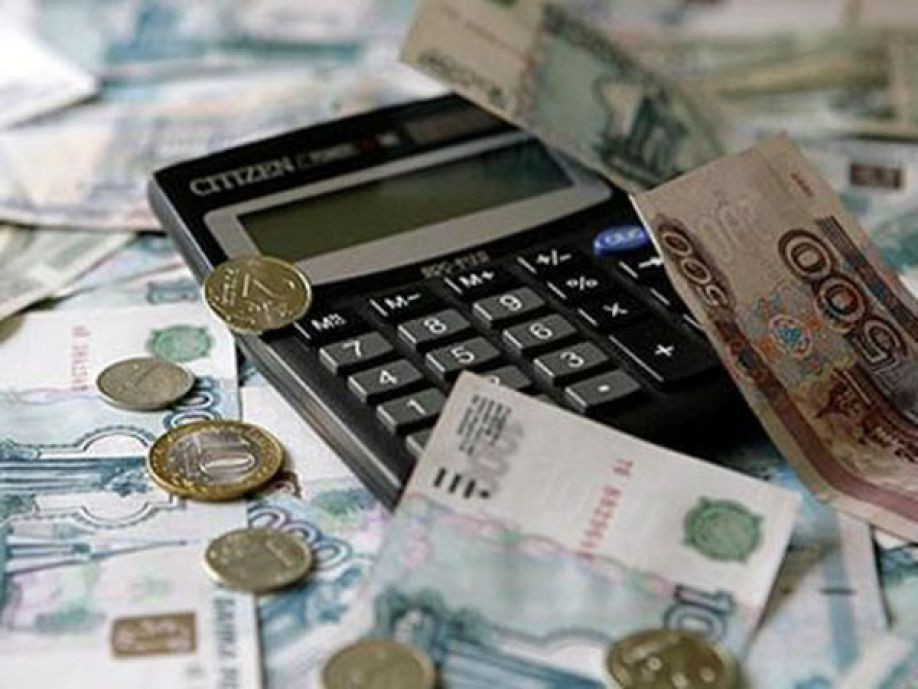 Структура расходов семей  в развитых странах мира:
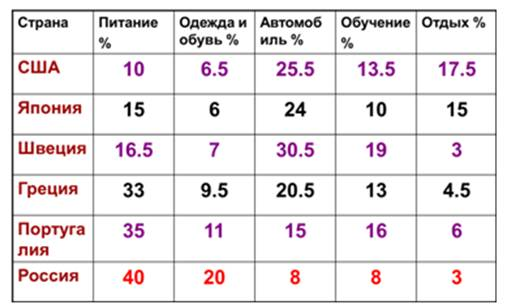 Сравнение расходов в развитых и развивающихся странах (1 день):
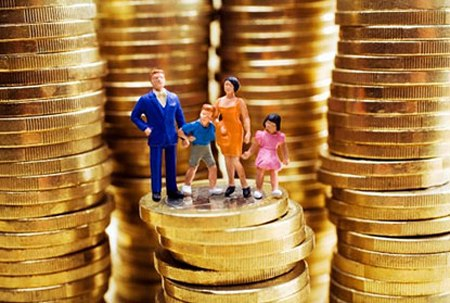 ВОПРОСЫ:
1.  Три термина, которые вы        узнали на уроке.
2.  Один экономический закон.
3.  Одна  формула расчета.
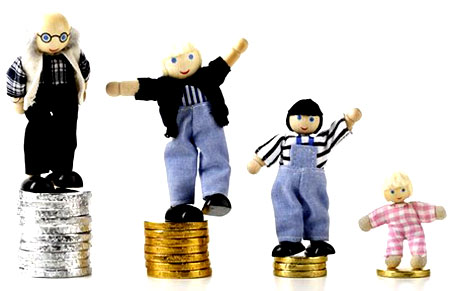 Домашнее задание:для всех:
1. Ваша семья относится к семьям, склонным к потреблению или сбережению? Расчет по формуле.
2. Ваша семья относится к семьям с фиксированными, переменными или смешанными доходами? Почему?
По желанию: МИНИ- ПРОЕКТ
(в течение 1 недели) или  мини-сочинение
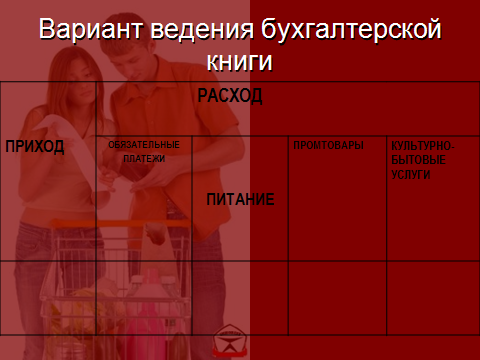 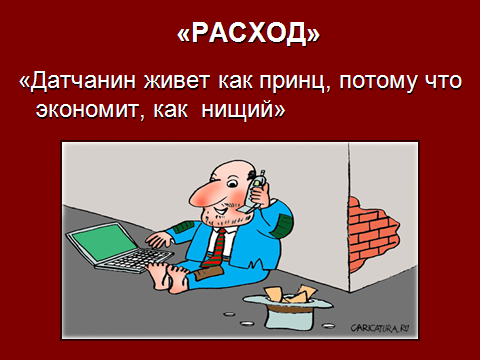 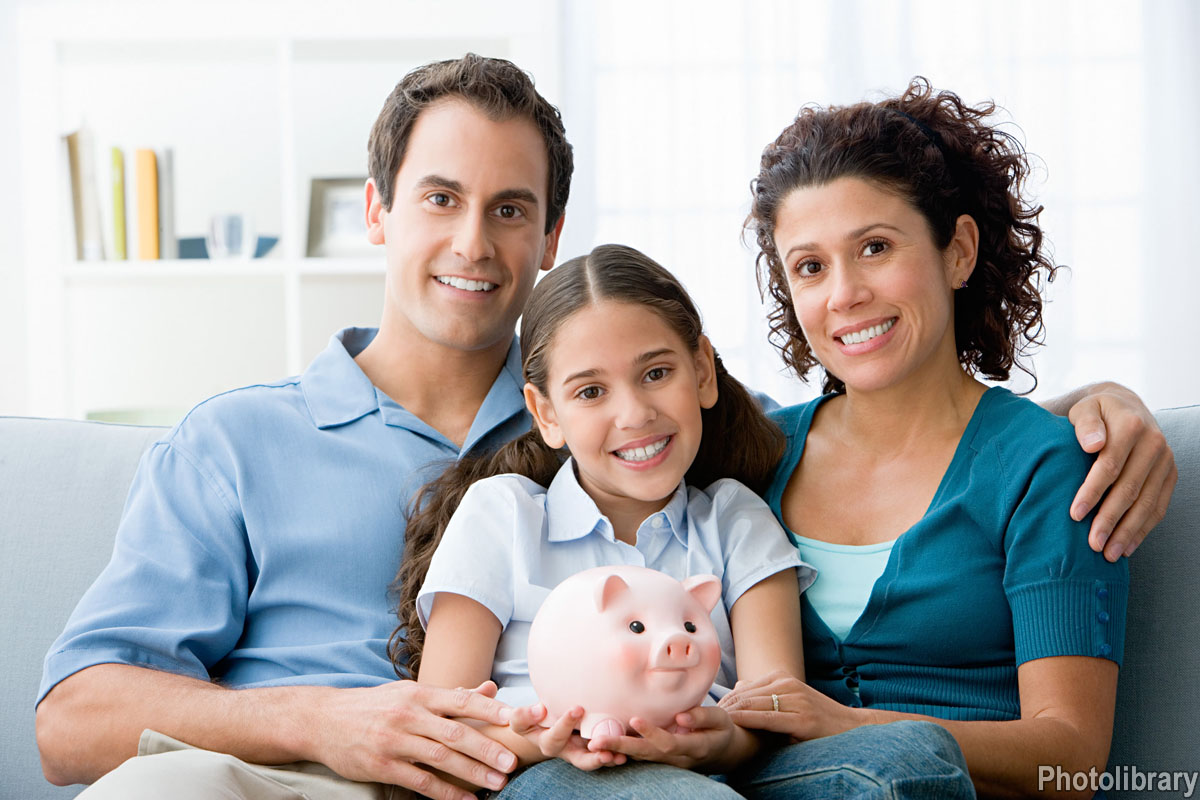